单击此处添加您的标题
汇报人：D意空间
D意空间工作室荣誉出品
壹
请在此处添加标题
贰
请在此处添加标题
叁
请在此处添加标题
肆
请在此处添加标题
壹
请在此处添加标题
请在此处添加标题
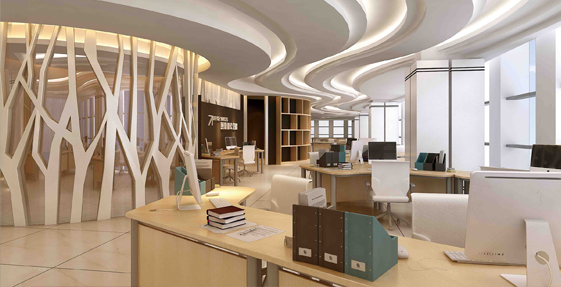 PPT模板
PPT图表
PPT作品
PPT定制
D意空间工作室成立于2015年10月，始终致力于专业的PPT模板制作、美化、定制，Keynote模板制作、美化、定制，只要是与演示相关的，我们竭诚为您服务。
专业
专心
专注
请在此处添加标题
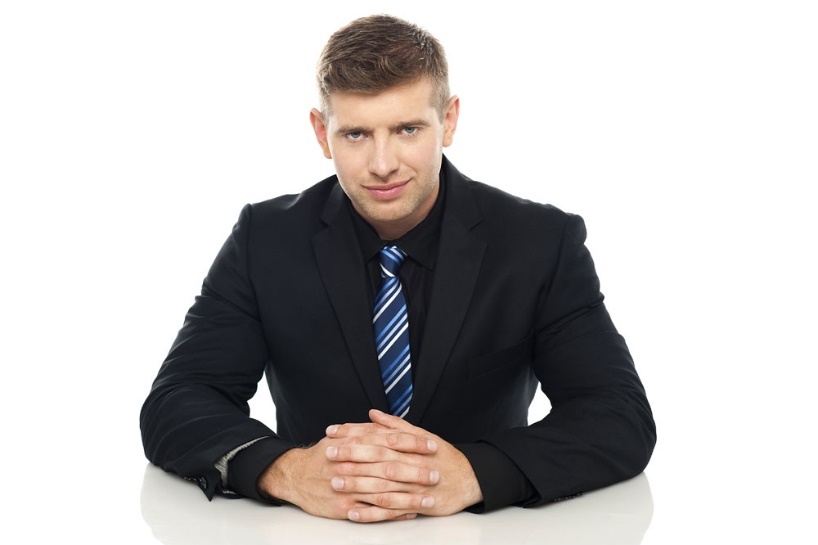 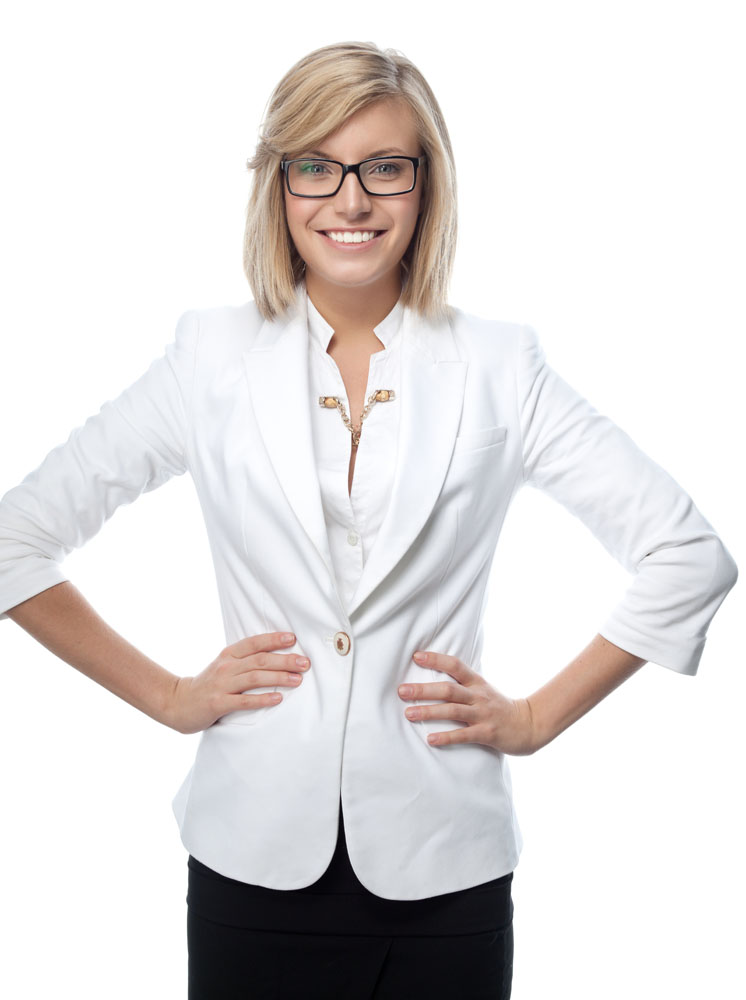 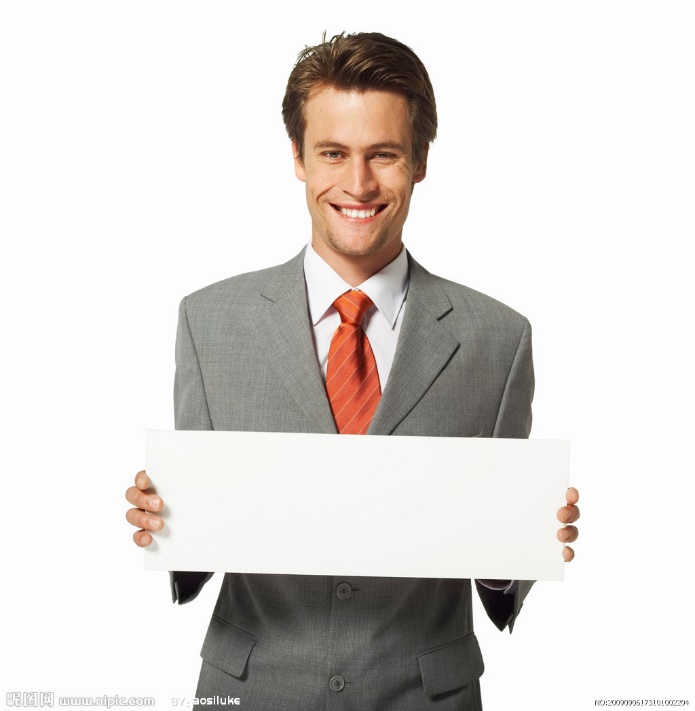 设计总监
产品总监
财务总监
D意空间工作室成立于2015年10月，只要是与演示相关的，我们竭诚为您服务。
D意空间工作室成立于2015年10月，只要是与演示相关的，我们竭诚为您服务。
D意空间工作室成立于2015年10月，只要是与演示相关的，我们竭诚为您服务。
贰
请在此处添加标题
请在此处添加标题
D意空间工作室成立于2015年10月，始终致力于专业的PPT模板制作、美化、定制，Keynote模板制作、美化、定制，只要是与演示相关的，我们竭诚为您服务。
请在此处添加标题
PPT模板
D意空间工作室成立于2015年10月，只要是与演示相关的，我们竭诚为您服务。
PPT图表
D意空间工作室成立于2015年10月，只要是与演示相关的，我们竭诚为您服务。
PPT定制
D意空间工作室成立于2015年10月，只要是与演示相关的，我们竭诚为您服务。
叁
请在此处添加标题
请在此处添加标题
PPT图表
PPT模板
40%
80%
D意空间工作室成立于2015年10月，只要是与演示相关的，我们竭诚为您服务。
D意空间工作室成立于2015年10月，只要是与演示相关的，我们竭诚为您服务。
请在此处添加标题
D意空间工作室成立于2015年10月，只要是与演示相关的，我们竭诚为您服务。
D意空间工作室成立于2015年10月，只要是与演示相关的，我们竭诚为您服务。
S
W
O
T
D意空间工作室成立于2015年10月，只要是与演示相关的，我们竭诚为您服务。
D意空间工作室成立于2015年10月，只要是与演示相关的，我们竭诚为您服务。
肆
请在此处添加标题
请在此处添加标题
客户分布情况
D意空间工作室成立于2015年10月，始终致力于专业的PPT模板制作、美化、定制，Keynote模板制作、美化、定制，只要是与演示相关的，我们竭诚为您服务。
50%
D意空间工作室成立于2015年10月，只要是与演示相关的，我们竭诚为您服务。
北
30%
D意空间工作室成立于2015年10月，只要是与演示相关的，我们竭诚为您服务。
上
20%
D意空间工作室成立于2015年10月，只要是与演示相关的，我们竭诚为您服务。
广
请在此处添加标题
PPT模板
PPT图表
60%
40%
D意空间工作室成立于2015年10月，只要是与演示相关的，我们竭诚为您服务。
D意空间工作室成立于2015年10月，只要是与演示相关的，我们竭诚为您服务。
PPT作品
PPT定制
30%
80%
D意空间工作室成立于2015年10月，只要是与演示相关的，我们竭诚为您服务。
D意空间工作室成立于2015年10月，只要是与演示相关的，我们竭诚为您服务。
谢谢观看
http://d1-space.yanj.cn/
D意空间 工作室
http://d1-space.yanj.cn/


51PPT模板网  www.51pptmoban.com  授权发布